Озеро Арангатуй
Учитель географии
МБОУ г.Иркутска СОШ № 73
Зайцева Елена Владимировна
Озеро Арангатуй – это самое большое озеро, расположенное на территории Забайкальского национального парка. Находится на перешейке, который связывает полуостров Святой Нос с материковой частью суши.
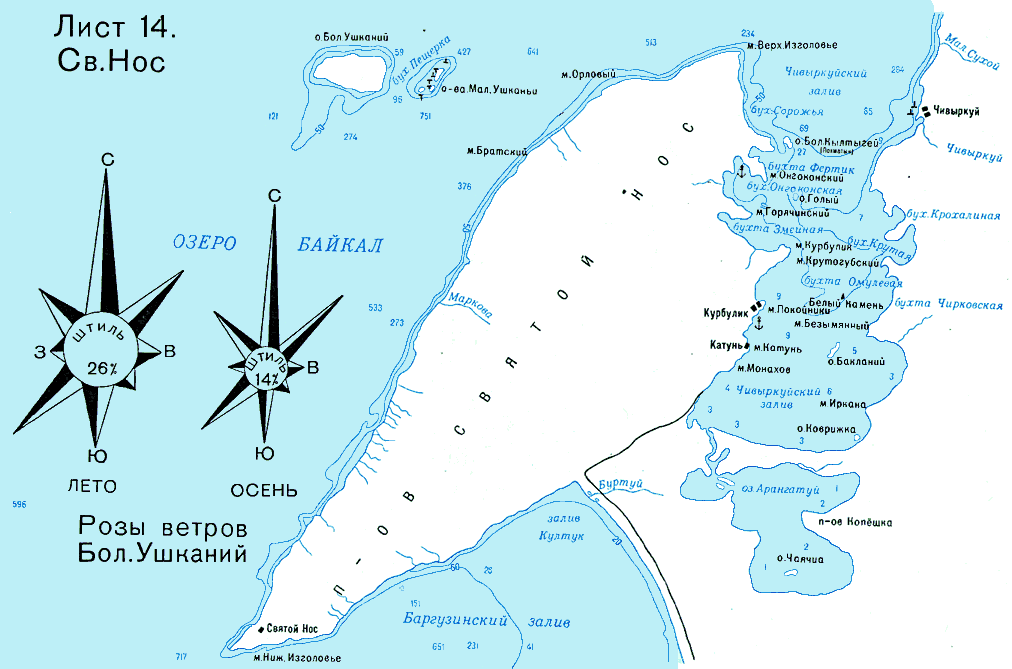 озеро Арангатуй
Озеро Арангатуй состоит из двух озёр: озера Большой и Малый Арангатуй, площадь озёр – около 55 км2, длина – 12 км, ширина 4 – 8 км, глубина 10 – 12 м.
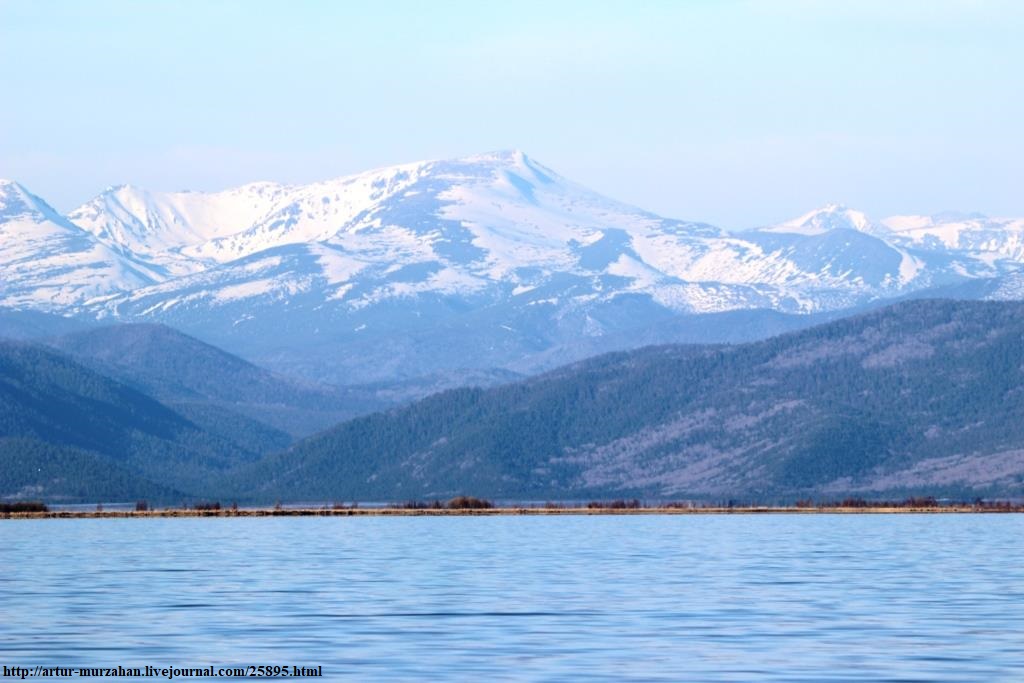 Название «Арангатуй» произошло от бурятского слова «аранга» – «помост, вышка на столбах», которые использовались для охоты на диких зверей или хранения в лесу продуктов.
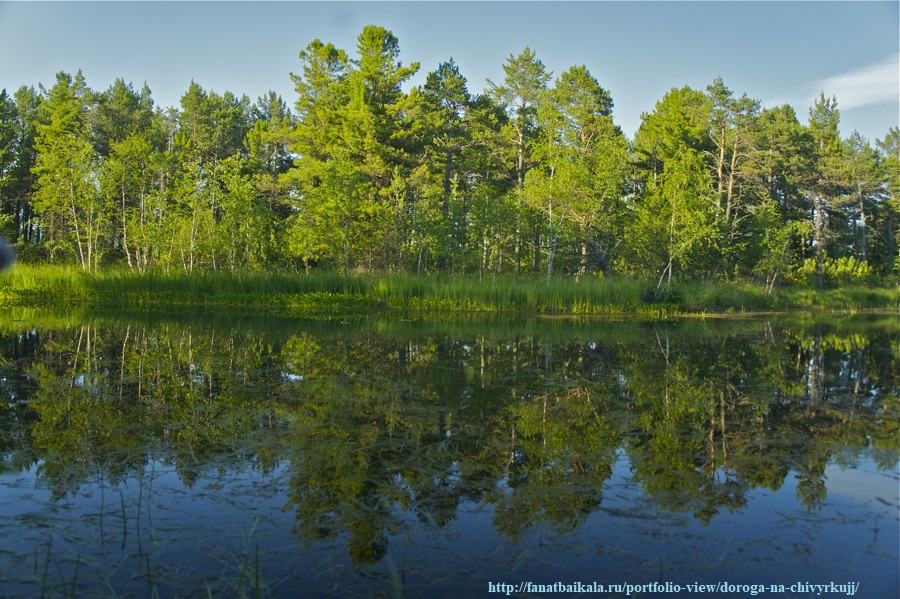 Добраться до него пешком практически невозможно – местность вокруг на много километров сильно заболочена.
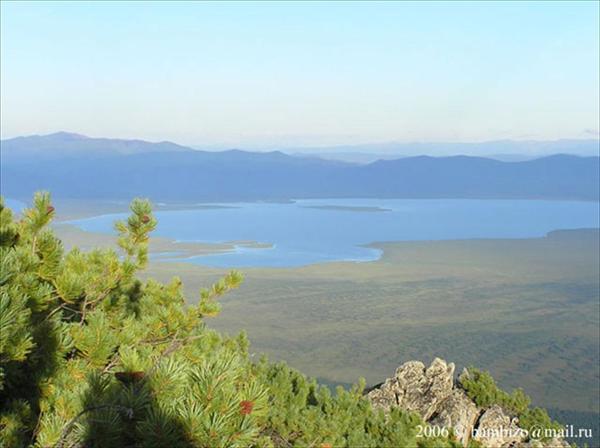 Вокруг озера располагаются мохово-осоковые болота.
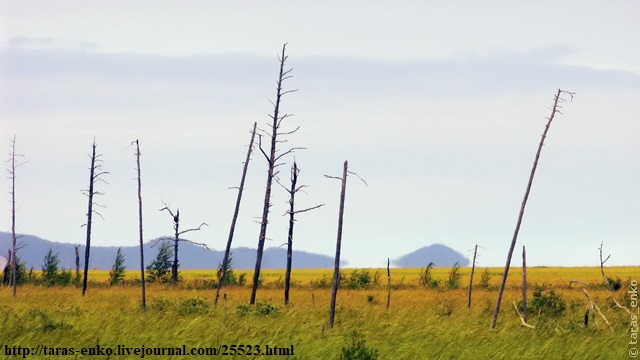 Вдоль восточного побережья ‒ разреженный лес с ерником.
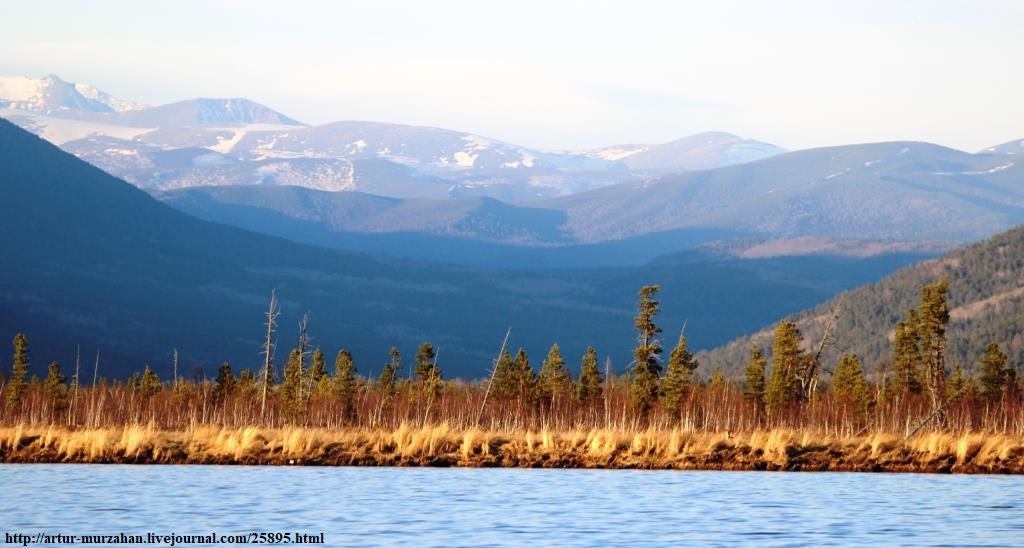 Во время высокого стояния уровня воды Байкала центральная часть болот, прилегающая к озеру Арангатуй, затапливается.
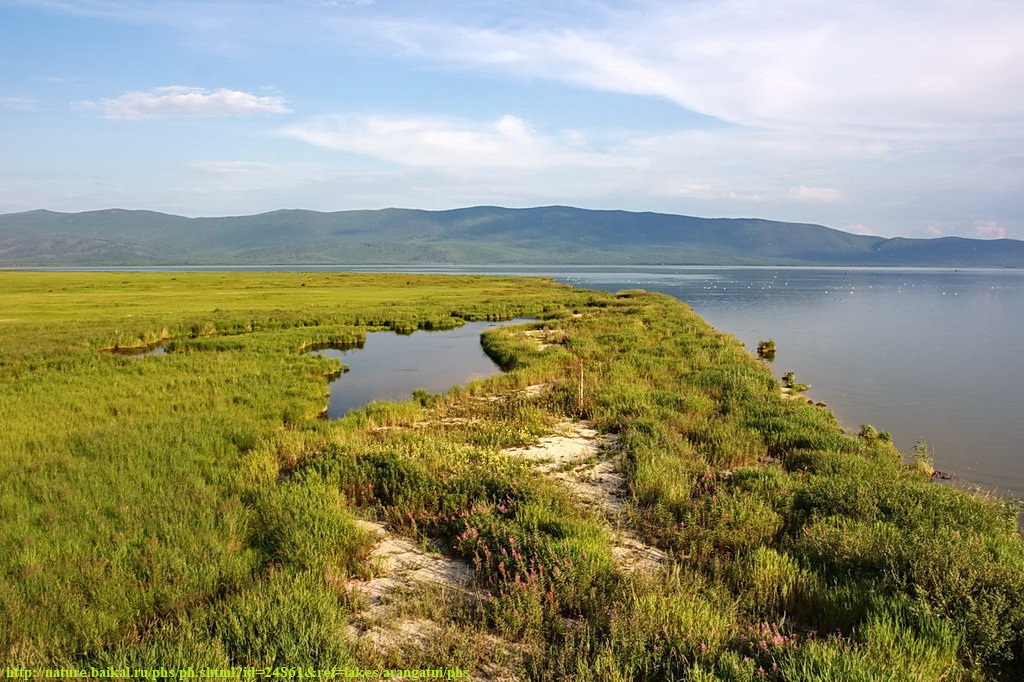 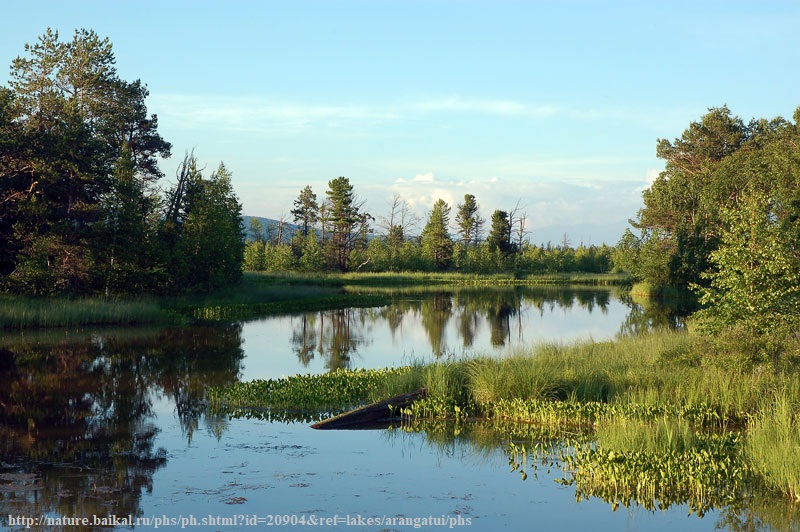 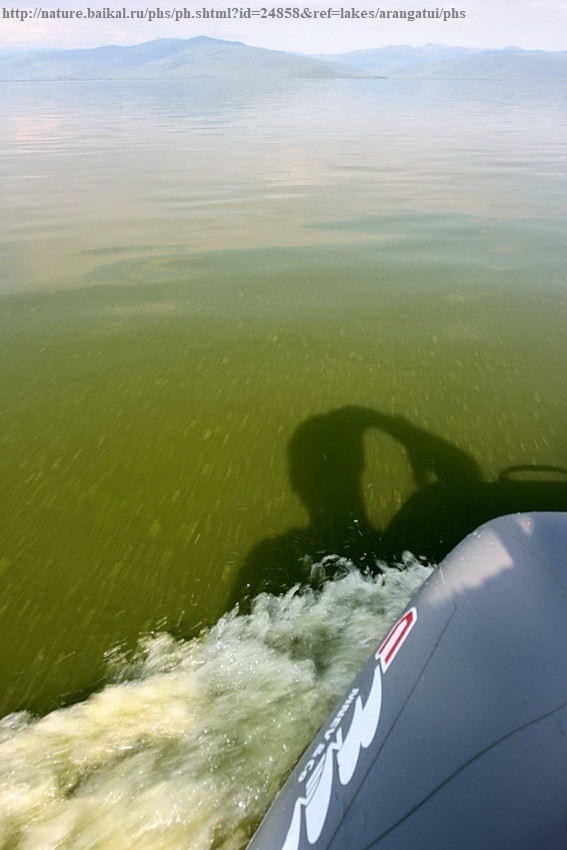 Вода озера отличается повышенной мутностью и низкой прозрачностью.
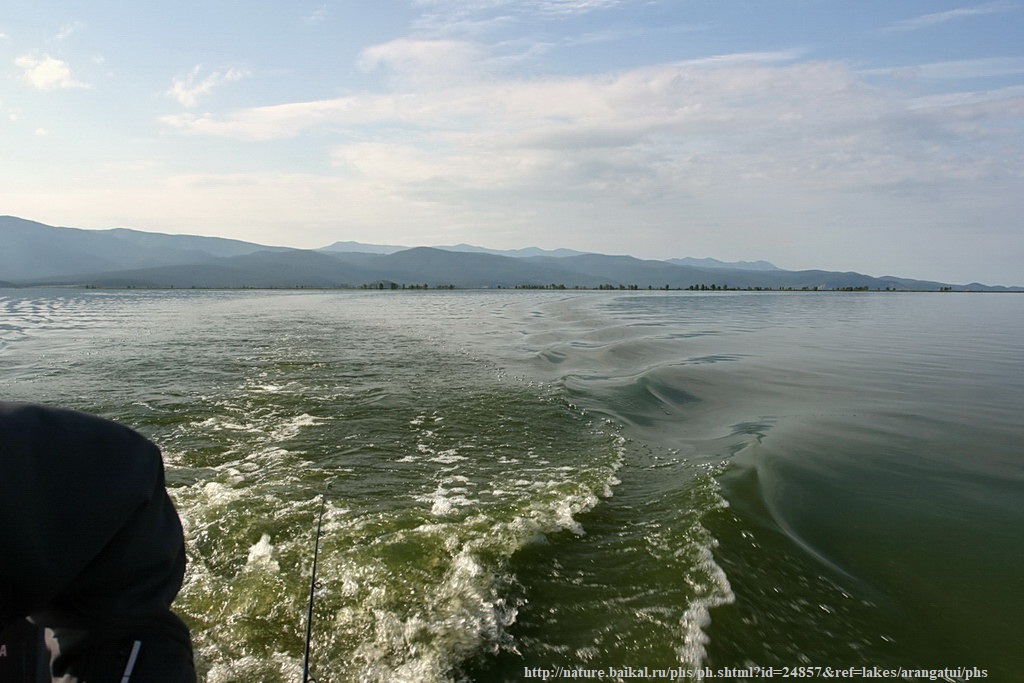 Озеро характеризуется высокой массой фитопланктона на протяжении большей части вегетационного периода – с мая по октябрь.
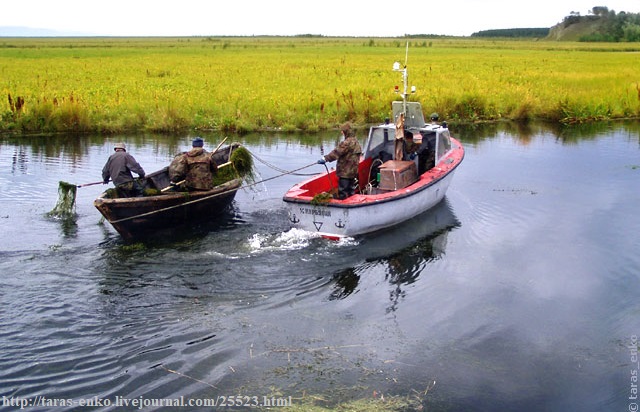 В летние месяцы наблюдается цветение 
сине-зелёных водорослей, а весной и осенью – 
массовое развитие представителей диатомовой флоры.
Озеро наиболее благоприятное место для обитания и гнездования водных и околоводных птиц.
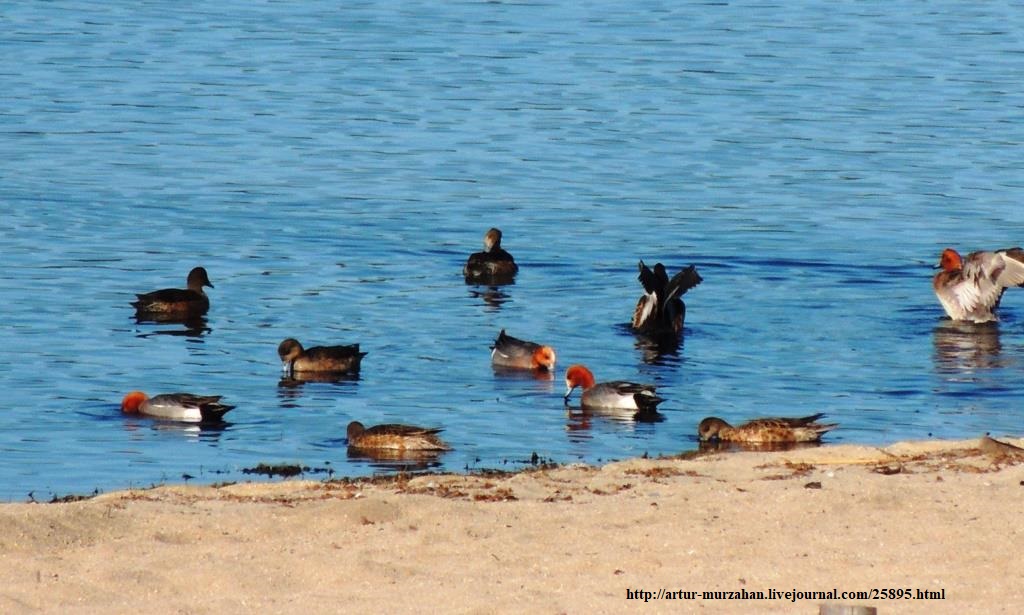 Чайкам привольно. Кормовой базы хватает.
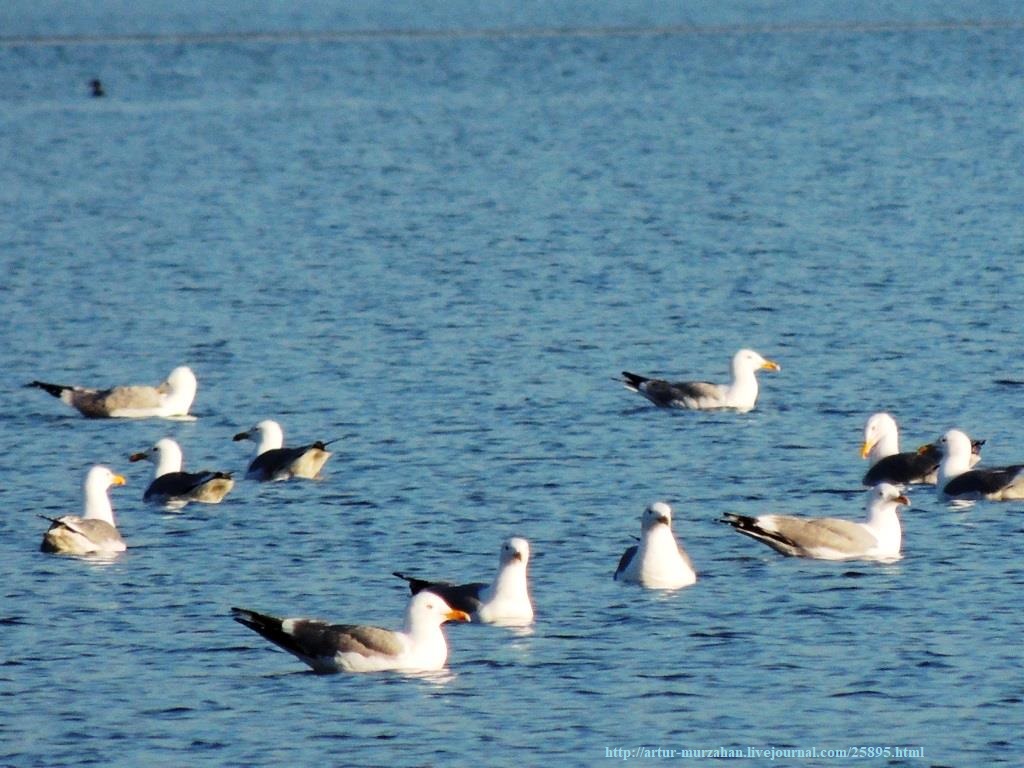 Среди утиных преобладают нырки.
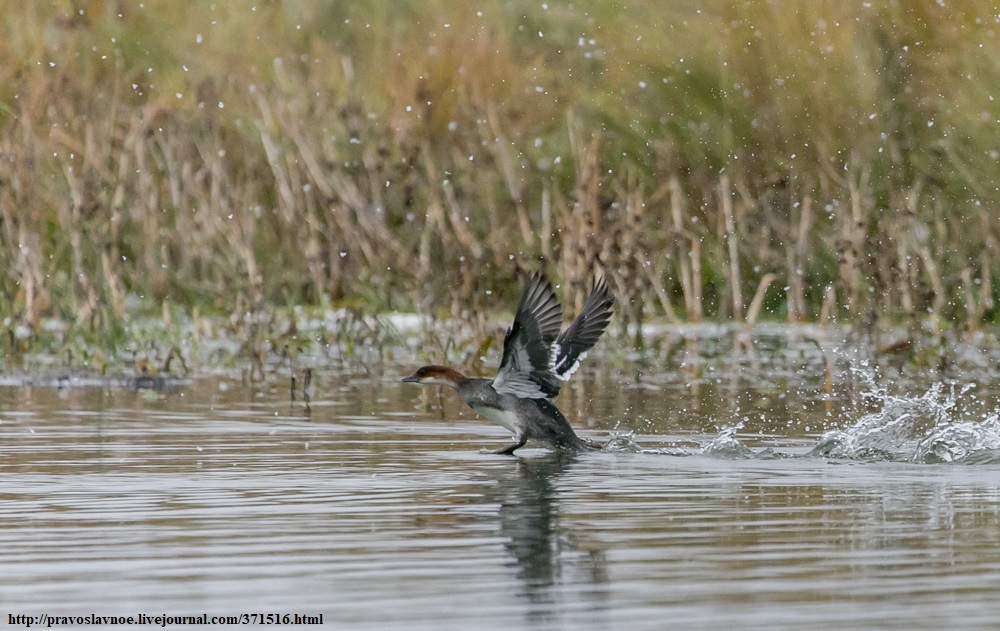 Озеро является местом гнездования многих видов редких и исчезающих птиц: гагар, цапель.
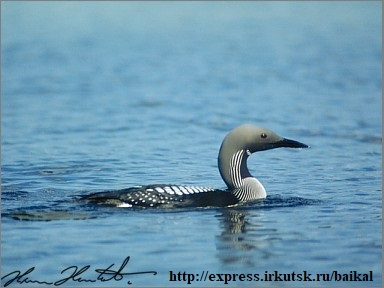 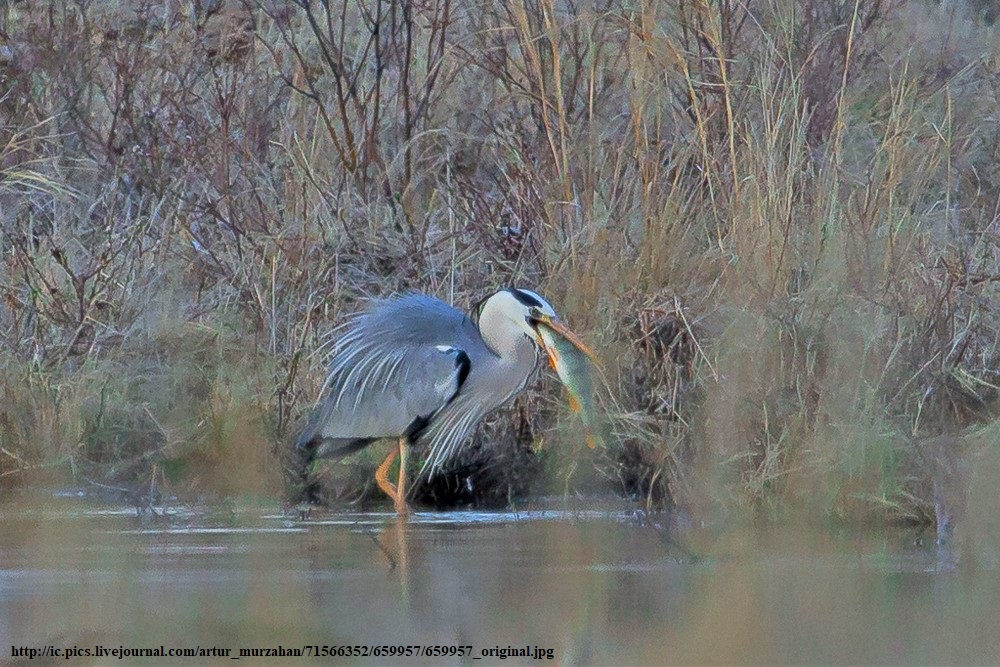 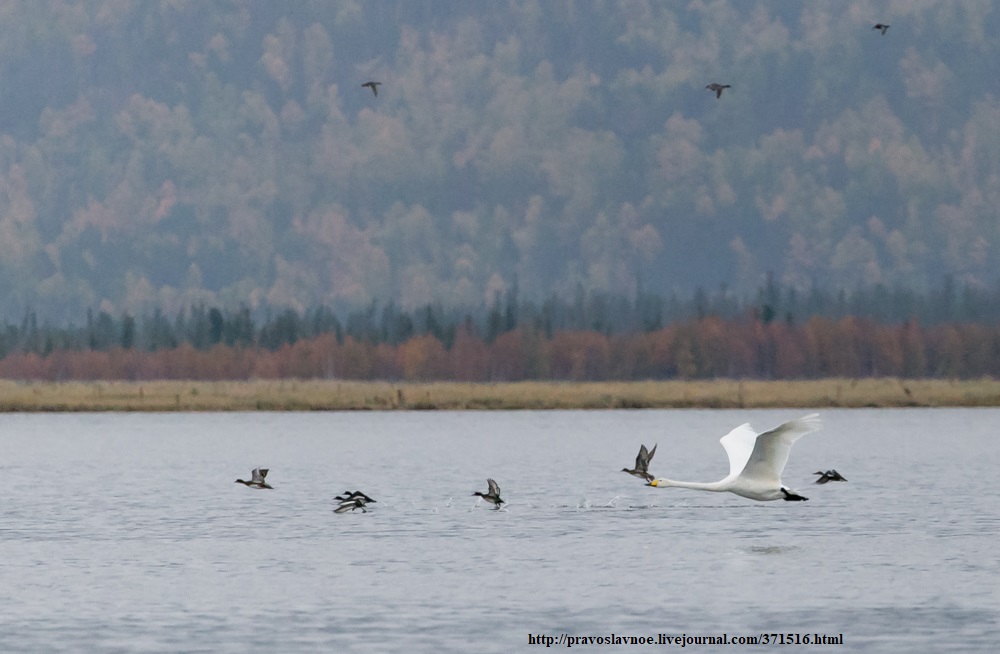 На пролёте встречается лебедь-кликун.
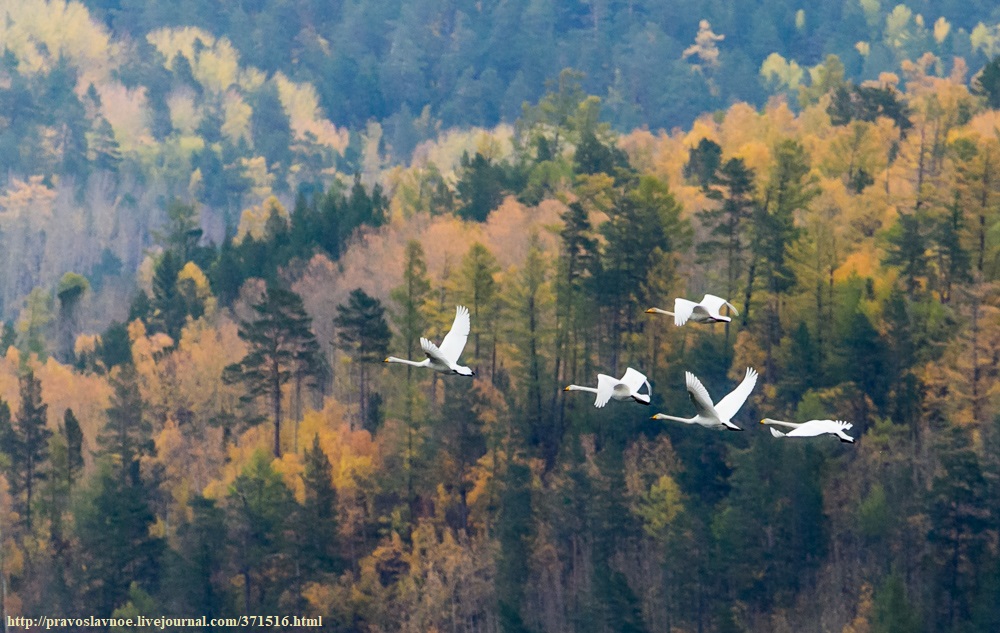 На побережье, гордо вытянув шеи, наблюдают журавли.
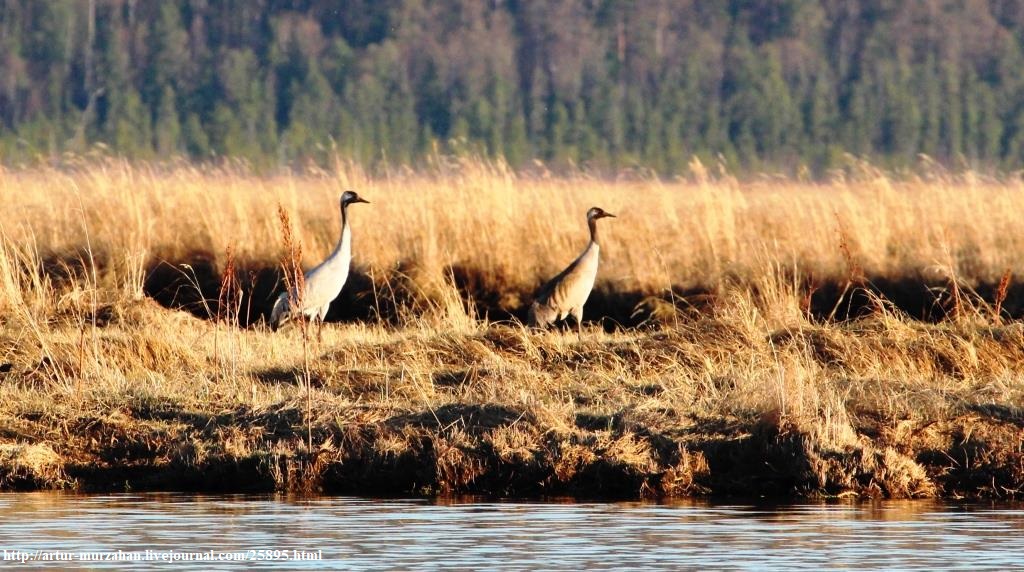 Безымянные острова между Малым и Большим Арангатуем представляют собой уникальные миниатюрные орнитологические комплексы.
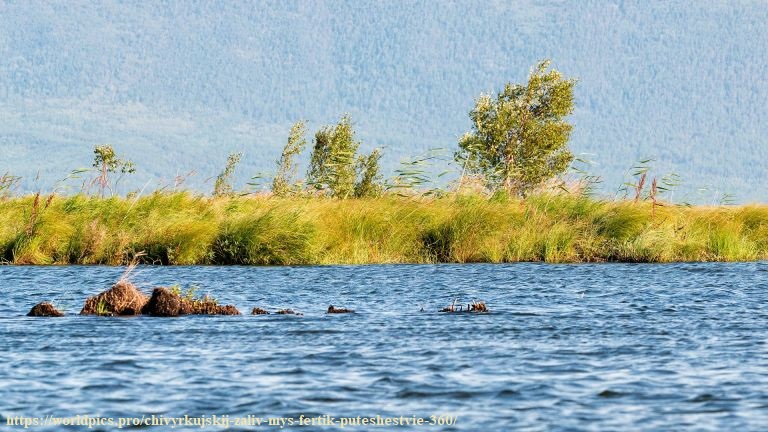 С наступлением весны здесь собираются птичьи базары, и над озером стоит птичий гомон.
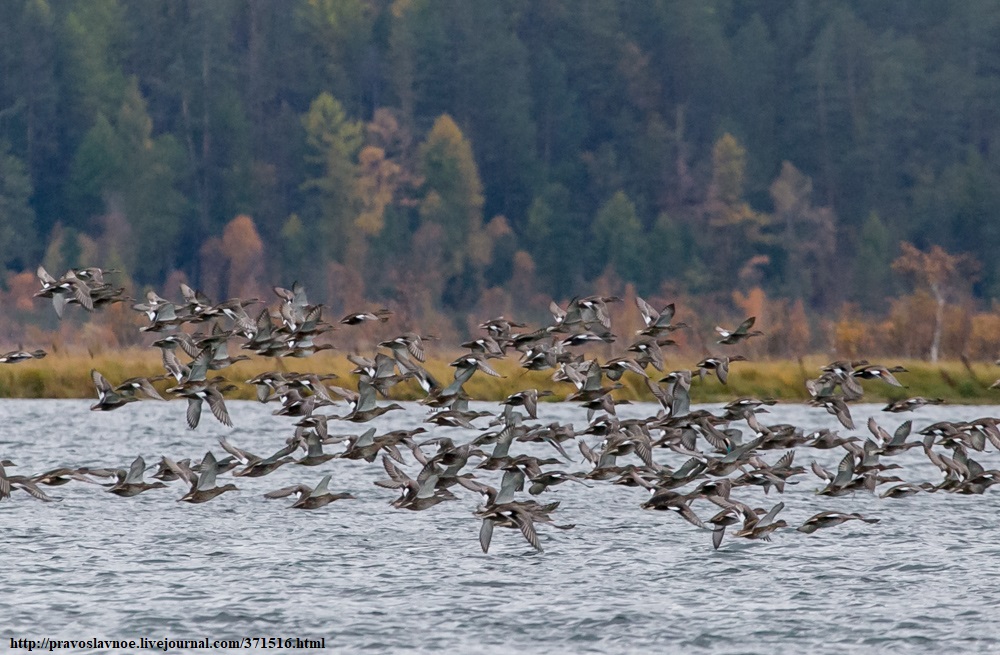 К озеру приходят косули.
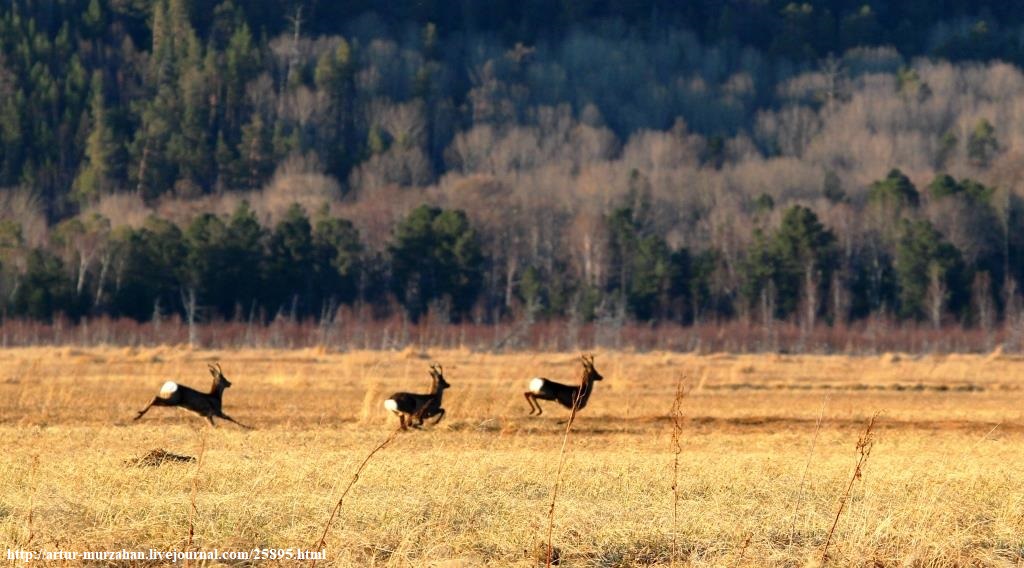 В озере и его заливах водится рыба:
щука
сазан
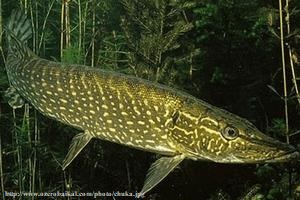 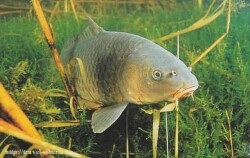 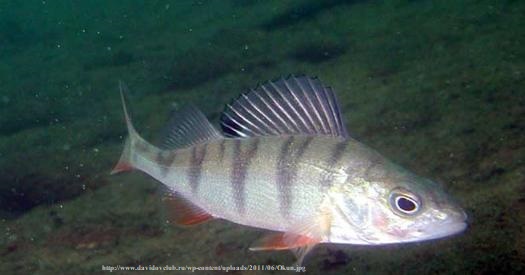 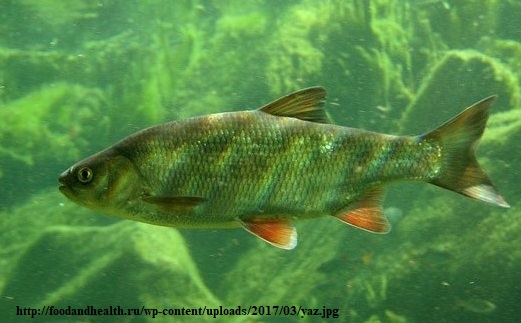 окунь
язь
Озера соединяются протокой Исток с Чивыркуйским заливом.
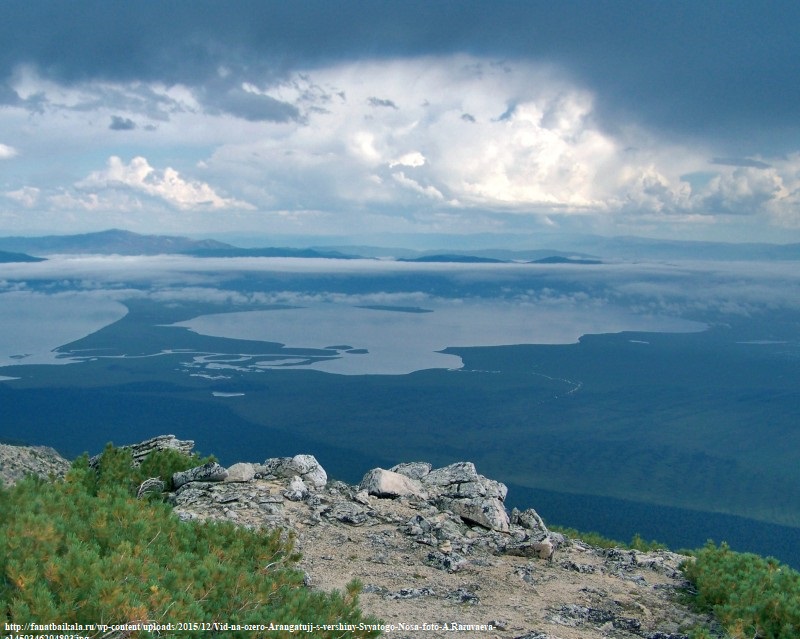 До новых встреч!!!
Источники: https://kuzuk.ru/baikal/geo/arangatuy http://morebaikal.ru/sights/detail/ozeho-arangatuy/ http://baikaler.ru/guide/sight/arangatui/ http://artur-murzahan.livejournal.com/25895.html http://water-rf.ru/ /Водные_объекты/2171/Арангатуй